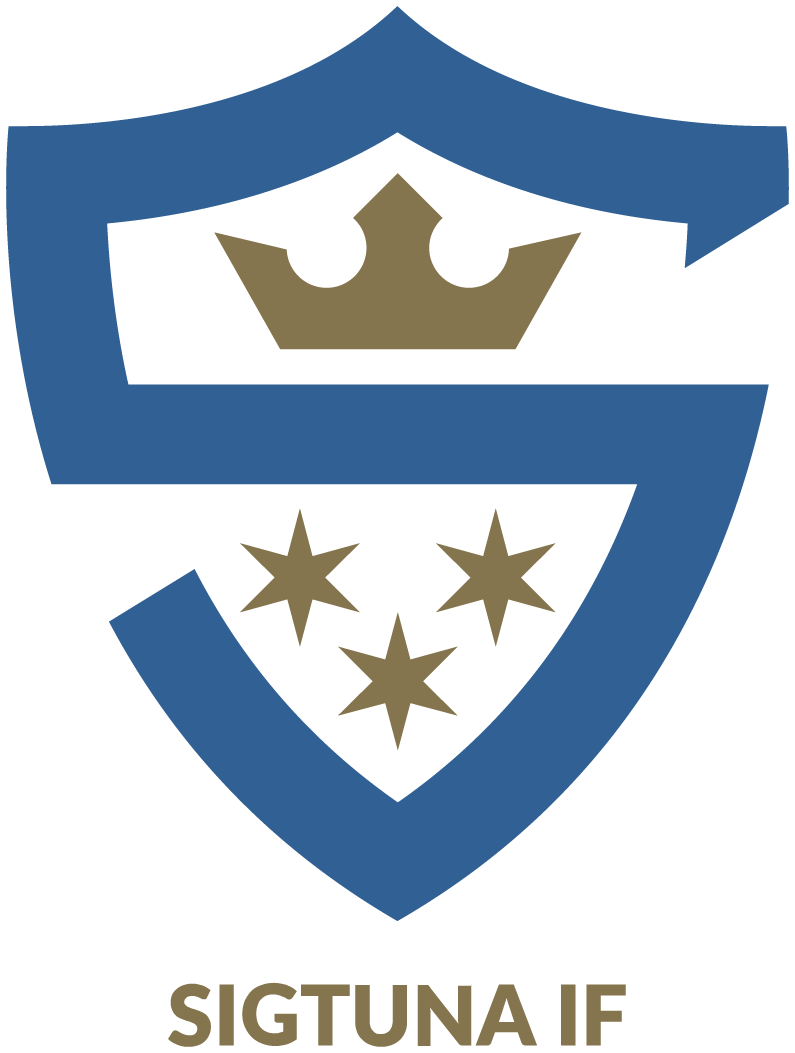 Spela innebandy med oss!
Vilka är vi: Sigtunas Herrlag, ett mixat gäng mellan 18-42 år som tränar hårt men har kul på vägen.
Träningstider: Måndagar och onsdagar i Prästängshallen
Kontakt: Coach: Dick Lyngbrant 073-688 15 03Lagledare: Lasse Lindén 070-878 04 92